Польові рослини
Вчитель початкових класів 
Харківської гімназії № 12
Малоштанова Олена Вікторівна
Польові  рослини  поділяються на:
Культурні рослини поля
Дикорослі рослини поля
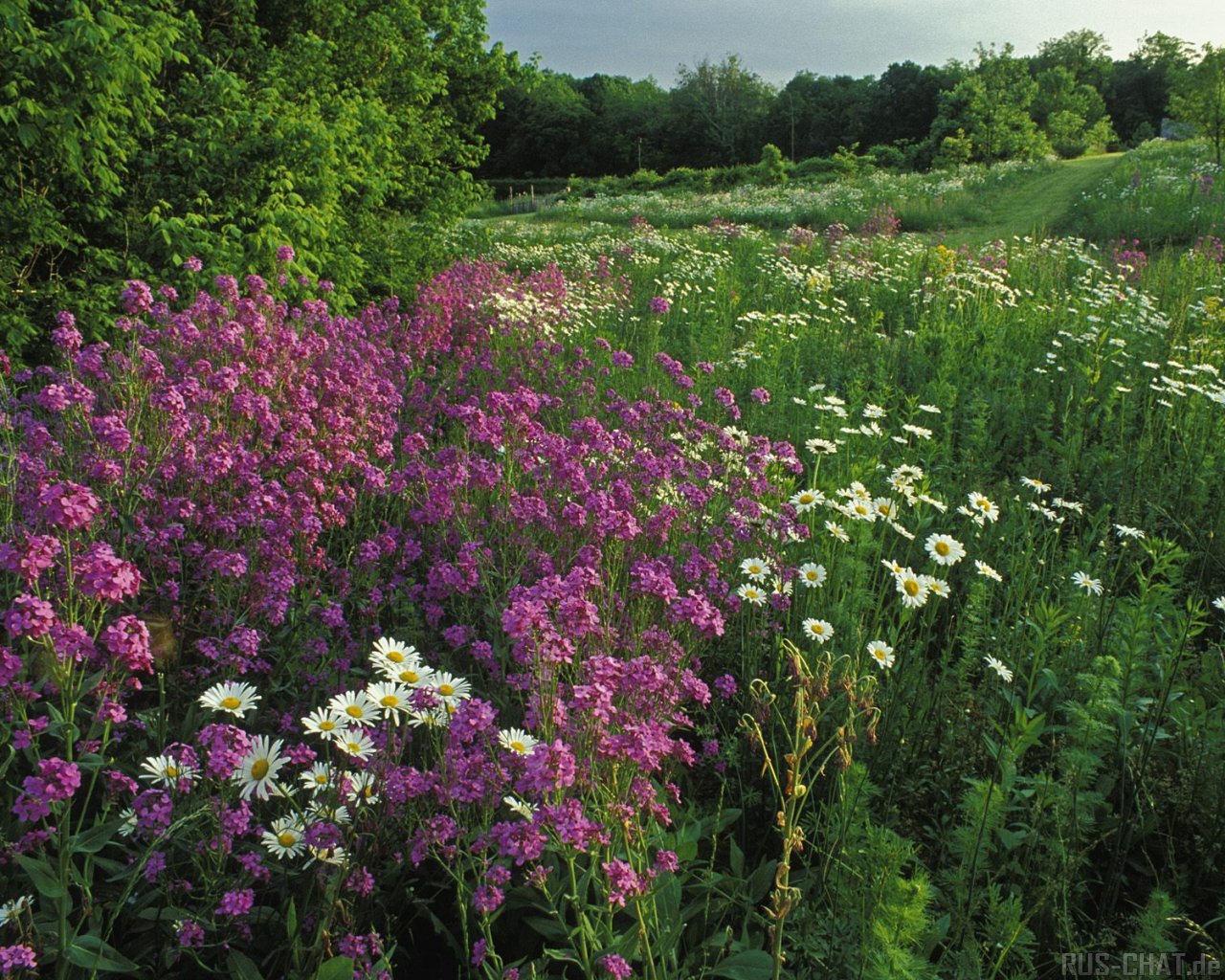 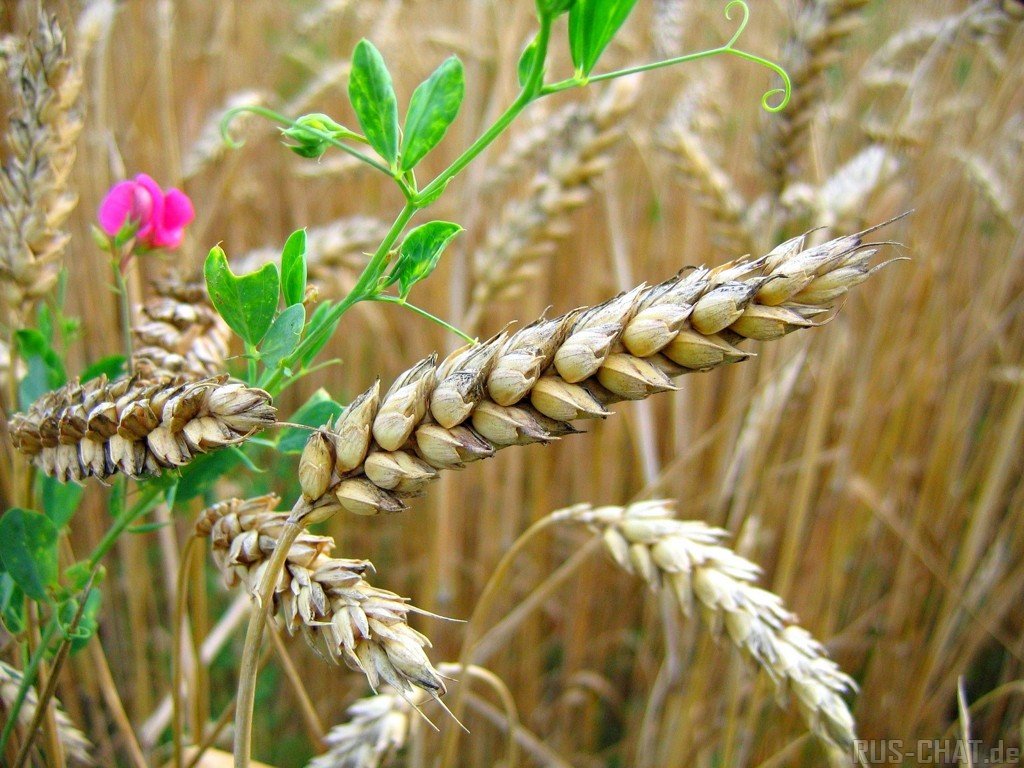 Дикорослі рослини поля
Волошки
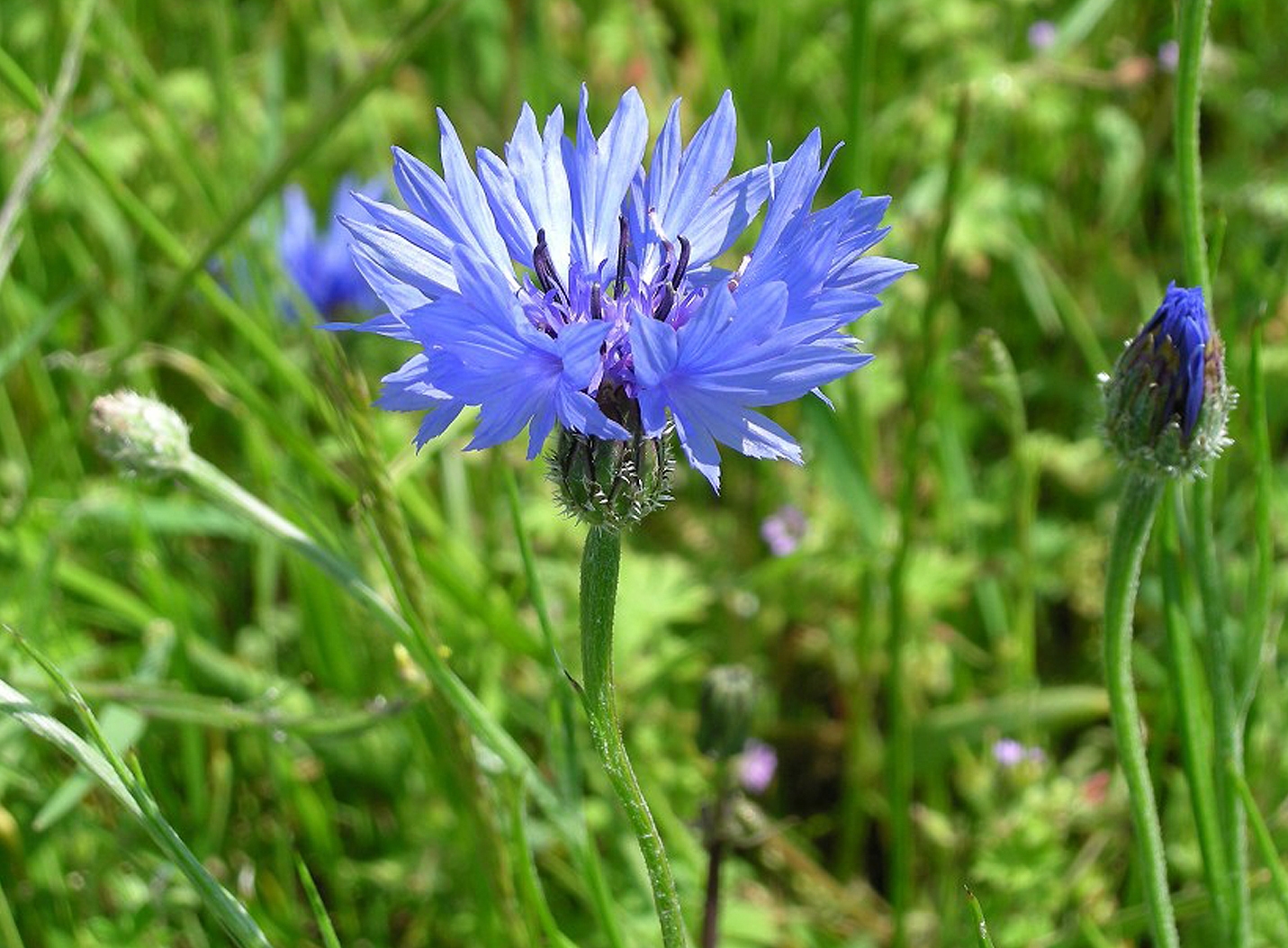 Волошка синя
Латинська назва роду походить від імені міфічної істоти кентавра Херона, який вважався одним з кращих лікарів.
     
    
     Медичне застосування:
     Крайові лійковидні квітки кошика використовують у медицині.
Кульбаба
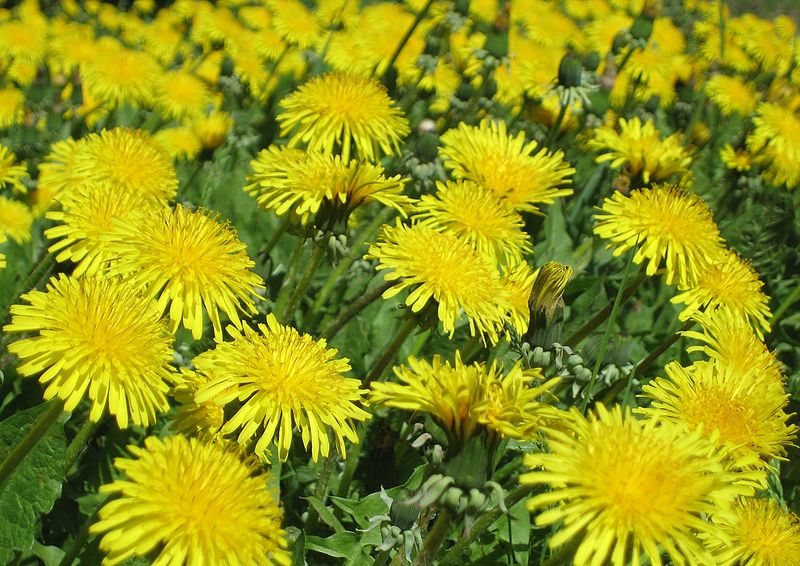 Кульбаба лікарська
Кульбаби плодовиті - мо-жуть дати 7000 сім’ян за один сезон.
     
     Медичне застосування:
     У медицині використовують коріння цієї рослини, у їжу  вживають листя, квіти та квіткові пуп’янки.
      Свіжі листки і порошок з коріння знижають рівень холестерину у крові.
Талабан, або ярутка польова
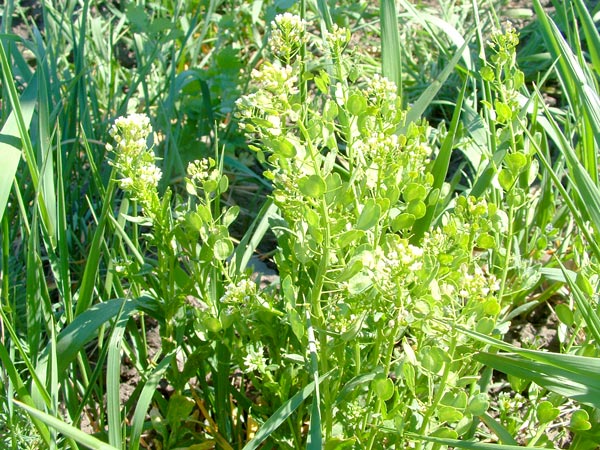 Талабан польовий
Якутка польова - добре відомий бур'ян. 
     
     Являється одним з основних видів бур'янів при вирощуванні  зер-нових колосових суціль-ного посіву.

      Плоди-стручечки.
Пижмо
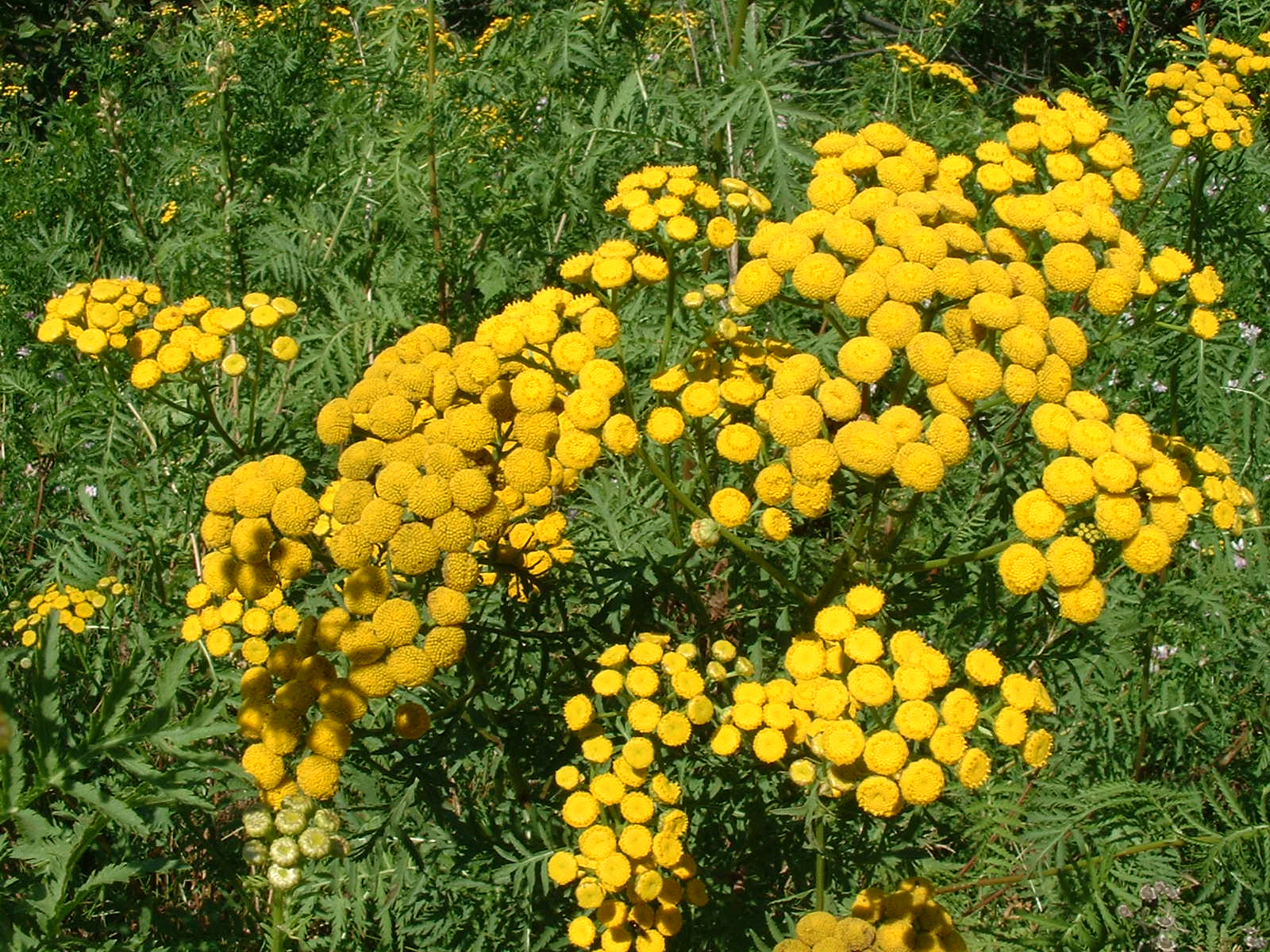 Пижмо звичайне
Місцеві назва - дика горобинка, приворотень, криворот тощо.
     
      Лікарська, ефіроолійна, отруйна, харчова, медjносна рослина. Препарати з неї застосовують для збудження апетиту, поліпшення травлення, при хворобах печінки і кишечника .
Ромашка
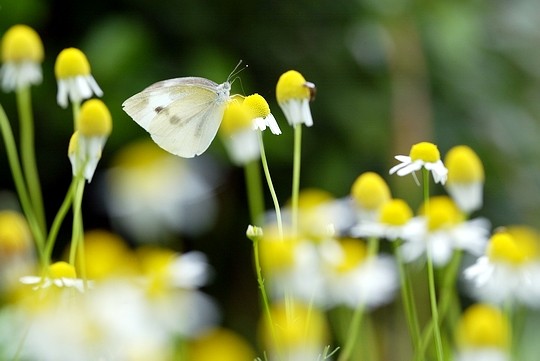 Ромашка лікарська
Ромашка лікарська — цінна лікарська рослина, відома з глибокої давнини. Для виготовлення лікарських форм використовують висушені квіткові кошики, які збирають на початку цвітіння. 	Своєрідний аромат і лікувальні властивості рослини зумовлюються наявністю в ній ефірної олії (хамазулен), органічні кислоти, кумарини, мінеральні солі, глікозиди, вітаміни.
Культурні рослини поля
Жито
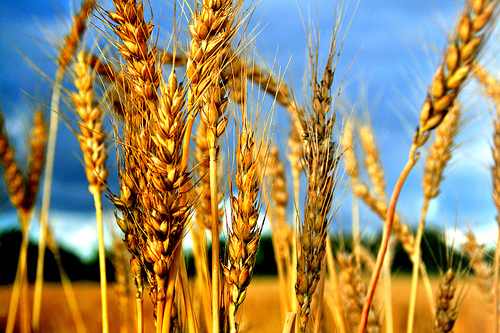 Жито посівне
Жито посівне (Secale cereale) — рослина родини тонконогових, близько пов'язана із ячмінем та пшеницею, що широко вирощується людиною для отримання зерна та в якості кормової культури. 
      Зерно посівного жита використовується для виготовлення певних сортів хліба, пива, віскі, горілки та інших продуктів, також часом споживається в їжу цільне зерно, приготов-лене у вигляді каші.
Гречка
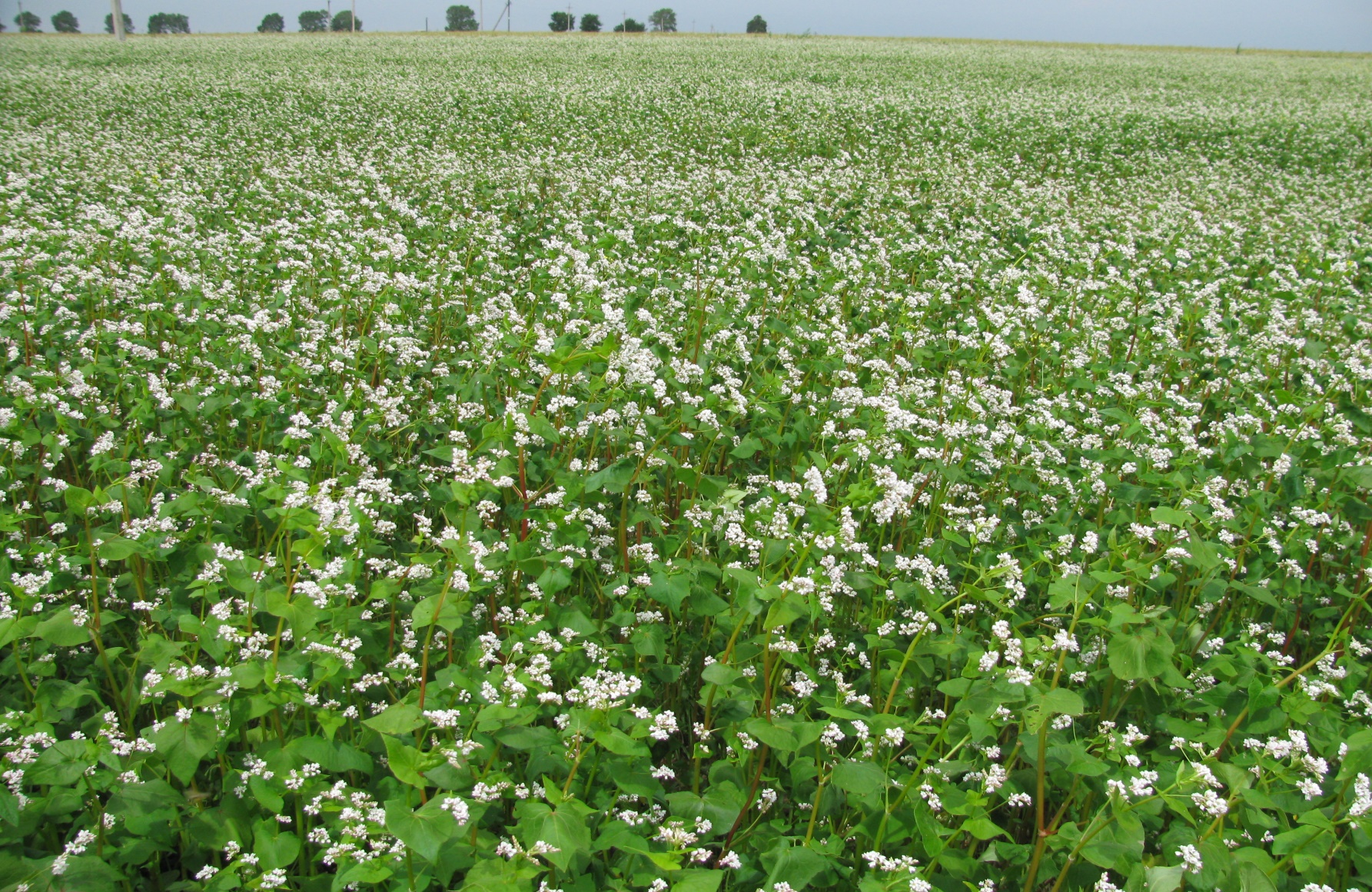 Гречка звичайна
Гречка –однорічна трав’я-ниста рослина родини гречкових.
      
     Гречані крупи здавна використовують в українській кухні для приготування різноманітних супів, каш, гречаників та запіканок, виготов-лення гречаного борошна.
Соняшник
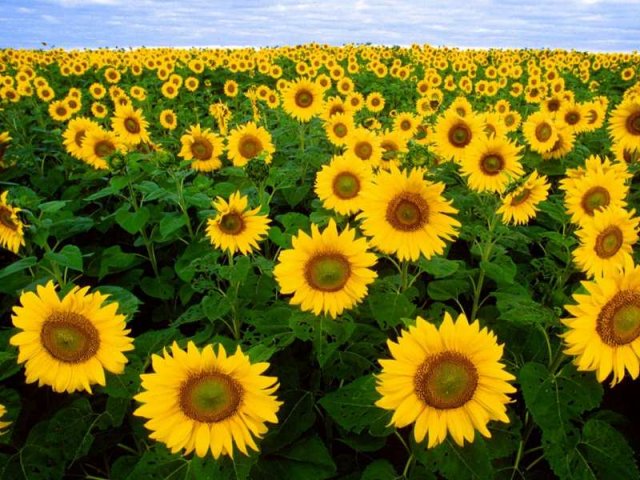 Соняшник однорічний
В Україні буйний розви-ток культури соняшника почався з початку 20 ст.
     Соняшник завезений 1619 іспанцями до Європи з Півн. Америки, де він був дикоростучою рослиною; в Україні появився у середині 18 ст. Спершу його розво-дили як декоративну рослину, згодом також заради зерна, яке ви-користовували як ласо-щі. Тепер соняшникова олія в Україні є найкра-щим харчовим продуктом як у непереробленому, так і переробленому виді.
Кукурудза
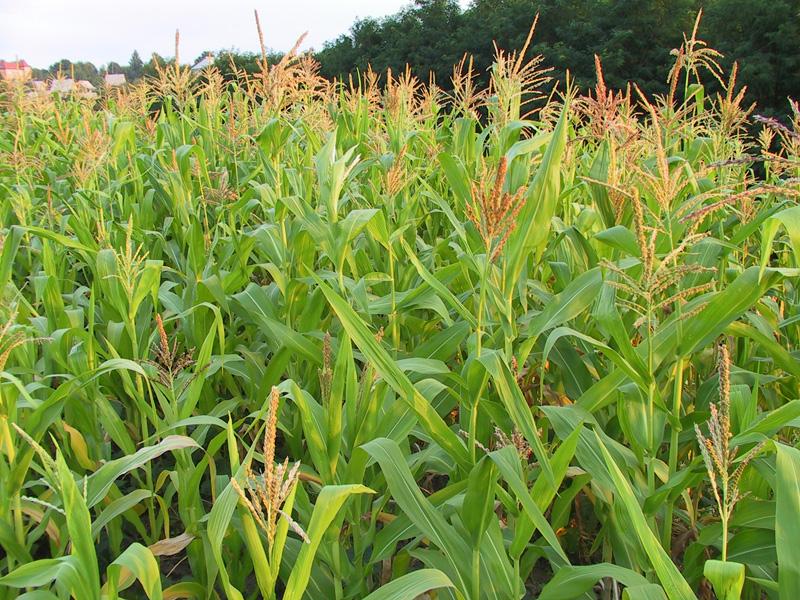 Кукурудза
Кукурудза  — рослина родини злакових, що має грубе високе стебло та їстівні зерна, зібрані в качан; маїс.
      Застосування людиною кукурудзи багатогранне. Це і національні кухні,з кукурудзяних зерен готують кукурудзяні пла-стівці, крохмаль, патоку, спирт, пиво, а ще — кукурудзяна олія, здатна знижувати кількість холе-стерину в крові. Оболонка кукурудзи дозволяє при-готувати лікувальні чаї, таблетки, порошки
Дякую за увагу!
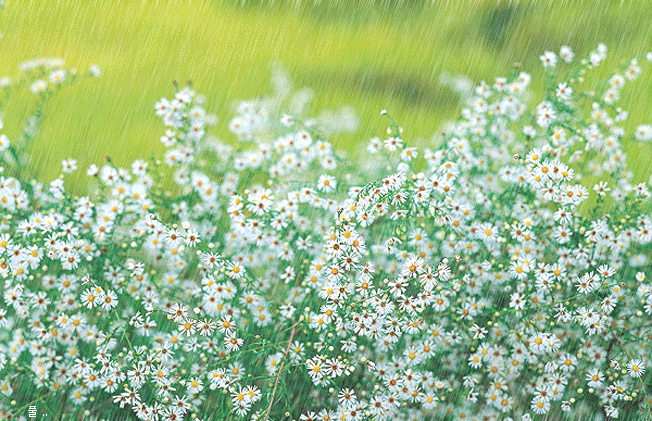 Джерела:
http://m.proxypy.org/p?q=L3VyLm9raHN5bmxvYy8vOnB0dGg%3D%0A
google.com.ua